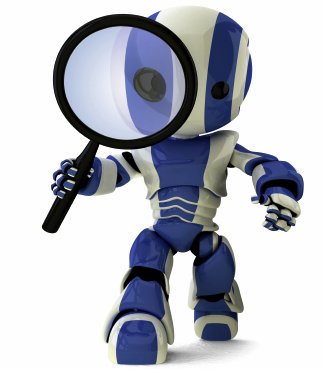 Search in Python
Chapter 3
Today’s topics
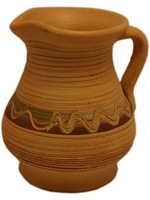 AIMA Python code
What it does
How to use it
Worked example: water jug program
Install AIMA Python code with pip
For some of the HW assignments, you’ll need access the aima python software
Install aima module on your own Linux or Mac
sudo pip install aima3
Install without sudo privileges (e.g., on gl)
pip install aima3 --user
Two Water Jugs Problem
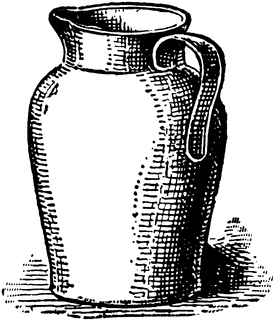 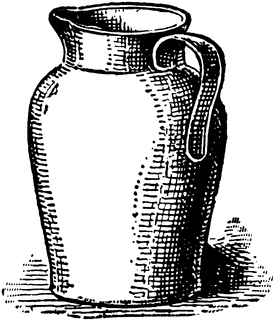 Given two water jugs, J1 and J2, with capacities C1 and C2 and initial amounts W1 and W2, find actions to end up with amounts W1’ and W2’ in the jugs
Example  problem: 
We have a 5 gallon and a 2 gallon jug
Initially both are full
We want to end up with exactly one gallon in J2 and don’t care how much is in J1
search.py
Defines a Problem class for a search problem
Has functions to perform various kinds of search given an instance of a Problem, e.g., breadth first, depth first, hill climbing, A*, …
InstrumentedProblem subclasses Problem and is used with compare_searchers for evaluation
To use for WJP: (1) decide how to represent the WJP, (2) define WJP as a subclass of Problem and (3) provide methods to (a) create a WJP instance, (b) compute successors and (c) test for a goal
Two Water Jugs Problem
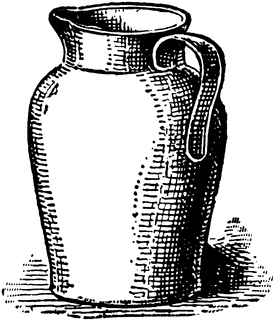 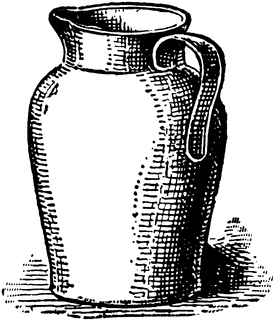 Given J1 and J2 with capacities C1 and C2 and initial amounts W1 and W2, find actions to end up with W1’ and W2’ in jugs

State Representation
State = (x,y), where x & y are water in J1 & J2
Initial state = (5,0) 
Goal state = (*,1), where * is any amount
Operator table
Our WJ problem class
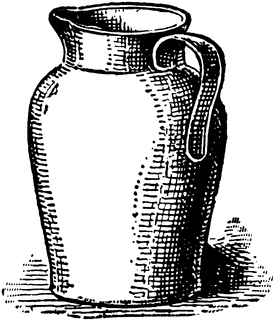 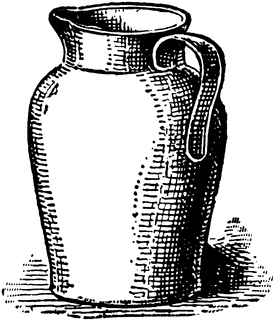 class WJ(Problem):

    def __init__(self, capacities=(5,2), initial=(5,0), goal=(0,1)):
        self.capacities = capacities
        self.initial = initial
        self.goal = goal

    def goal_test(self, state):  # returns True iff state is a goal state
        g = self.goal
        return (state[0] == g[0] or g[0] == -1 ) and \
                    (state[1] == g[1] or g[1] == -1)

 def __repr__(self):     # returns string representing the object
        return "WJ({},{},{})”.format(self.capacities, self.initial, self.goal)
Our WJ problem class
def actions(self, (J0, J1)):
        """ generates legal actions for state """
        (C0, C1) = self.capacities
        if J0 > 0: yield 'dump:0'
        if J1>0: yield 'dump:1'
        if J1<C1 and J0>0: yield 'pour:0-1'
        if J0<C0 and J1>0: yield 'pour:1-0'
Our WJ problem class
def result(self, state, action):
        (J0, J1) = state
        (C0, C1) = self.capacities
        if action == 'dump:0': return (0, J1)
        elif action == 'dump:1': return (J0, 0)
        elif action == 'pour:0-1': 
	    delta = min(J0, C1-J1); return (J0-delta, J1+delta)
        elif action == 'pour:1-0':
            delta = min(J1, C0-J0); return (J0+delta, J1-delta)
        raise ValueError('Unrecognized action: ' + action)
Our WJ problem class
def h(self, node):
        # heuristic function that estimates distance        # to a goal node
        return 0 if self.goal_test(node.state) else 1
Solving a WJP
code> python
>>> from wj import *                                                   # Import wj.py and search.py
>>> from aima3.search import *        
>>> p1 = WJ((5,2), (5,2), ('*', 1))                                # Create a problem instance
>>> p1                                                               
WJ((5, 2),(5, 2),('*', 1))
>>> answer = breadth_first_search(p1)                  # Used the breadth 1st search function
>>> answer                                                                    # Will be None if the search failed or a                                                
<Node (0, 1)>                                                                #    a goal node in the search graph if successful
>>> answer.path_cost                                                 # The cost to get to every node in the search graph
6                                                                                      #  is maintained by the search procedure
>>> path = answer.path()                                           # A node’s path is the best way to get to it from
>>> path                                                                         #   the start node, i.e., a solution
[<Node (5, 2)>, <Node (5, 0)>, <Node (3, 2)>, <Node (3, 0)>, <Node (1, 2)>, <Node (1, 0)>, <Node (0, 1)>]
Comparing Search Algorithms Results
Uninformed searches: breadth_first_tree_search, breadth_first_search, depth_first_graph_ search, iterative_deepening_search, depth_limited_ search
All but depth_limited_search are sound (i.e., solutions found are correct)
Not all are complete (i.e., can find all solutions)
Not all are optimal (find best possible solution)
Not all are efficient
AIMA code has a comparison function
Comparing Search Algorithms Results
HW2> python
Python 2.7.6 |Anaconda 1.8.0 (x86_64)| ...
>>> from wj import *
>>> searchers=[breadth_first_search, depth_first_graph_search, iterative_deepening_search] 
>>> compare_searchers([WJ((5,2), (5,0), (0,1))], ['SEARCH ALGORITHM', 'successors/goal tests/states generated/solution'], searchers)
SEARCH ALGORITHM             successors/goal tests/states generated/solution
breadth_first_search         <   8/   9/  16/(0, >                          
depth_first_graph_search     <   5/   6/  12/(0, >                          
iterative_deepening_search   <  35/  61/  57/(0, >                          
>>>
The Output
hhw2> python wjtest.py -s 5 0 -g 0 1
Solving WJ((5, 2),(5, 0),(0, 1)
   breadth_first_tree_search cost 5: (5, 0) (3, 2) (3, 0) (1, 2) (1, 0) (0, 1)
   breadth_first_search cost 5: (5, 0) (3, 2) (3, 0) (1, 2) (1, 0) (0, 1)
   depth_first_graph_search cost 5: (5, 0) (3, 2) (3, 0) (1, 2) (1, 0) (0, 1)
   iterative_deepening_search cost 5: (5, 0) (3, 2) (3, 0) (1, 2) (1, 0) (0, 1)
   astar_search cost 5: (5, 0) (3, 2) (3, 0) (1, 2) (1, 0) (0, 1)
SUMMARY: successors/goal tests/states generated/solution
breadth_first_tree_search     <  25/  26/  37/(0, >
breadth_first_search               <   8/   9/  16/(0, >
depth_first_graph_search      <   5/   6/  12/(0, >
iterative_deepening_search  <  35/  61/  57/(0, >
astar_search                             <   8/  10/  16/(0, >